Doa Penjagaan Misi
Allah Bapa yang Mahahadir, terima kasih untuk memakai misionari Judith sebagai saksi Kristus di sekolah tempatan Thailand. Semester kedua sekolah Thailand bermula pada bulan November. Kami berdoa agar Roh Kudus menerangi  Judith untuk mengajar dengan sukacita dan bijak, serta bergaul baik dengan rakan sekerja dan murid-muridnya,
1/2
Doa Penjagaan Misi
menunjukkan vitalitas seorang guru Kristian. Kami juga mohon Roh Kudus membimbing Judith  dalam berfikir kreatif tentang kegiatan Natal pada bulan Desember. Semoga kanak-kanak dan jiran-jiran yang dijemput berpeluang mengenali erti Natal yang sebenar, dan sedia menerima Kristus sebagai Jiruselamat pada masa depan. Dalam nama Tuhan Yesus Kristus, Amin.
2/2
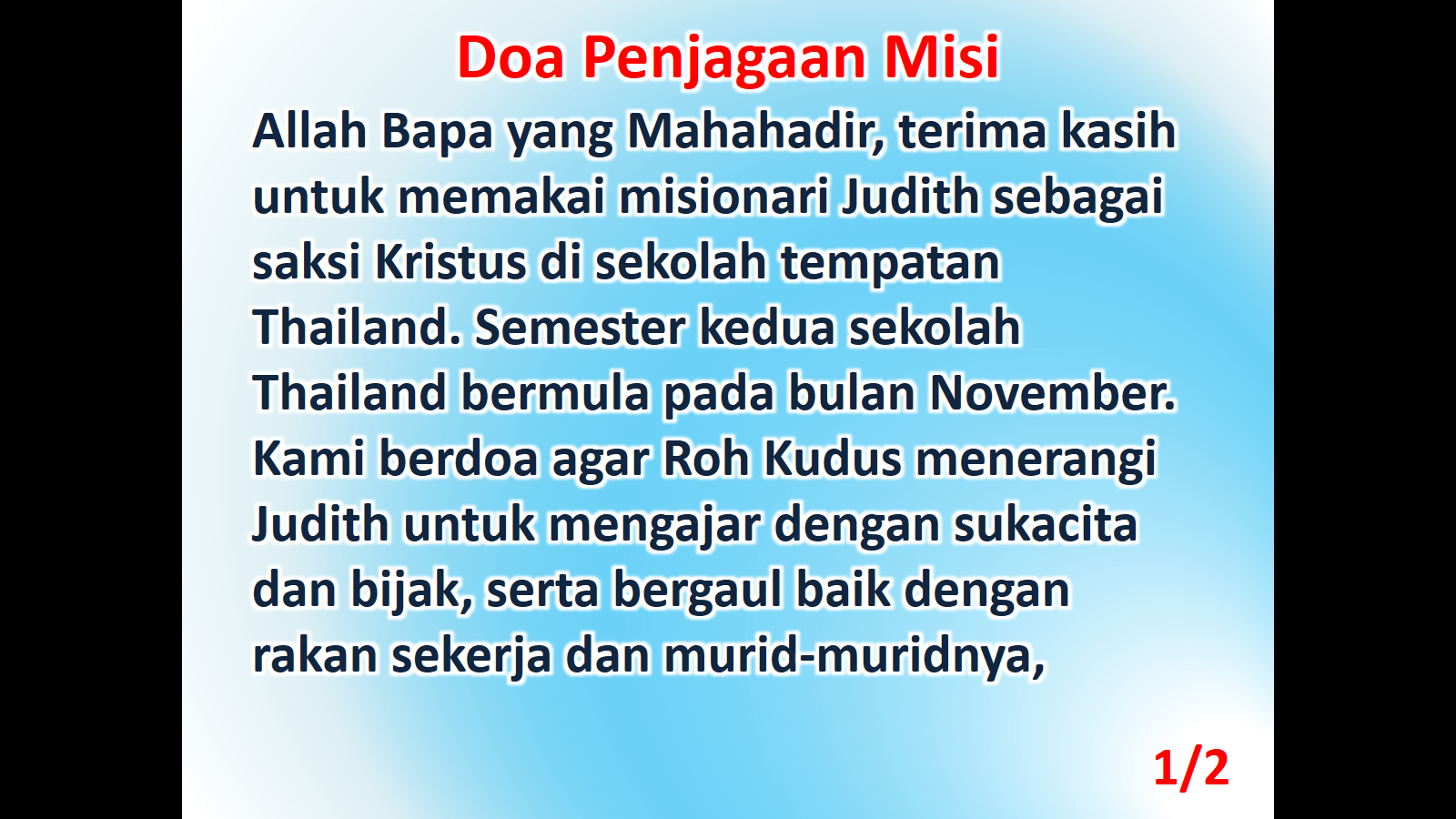 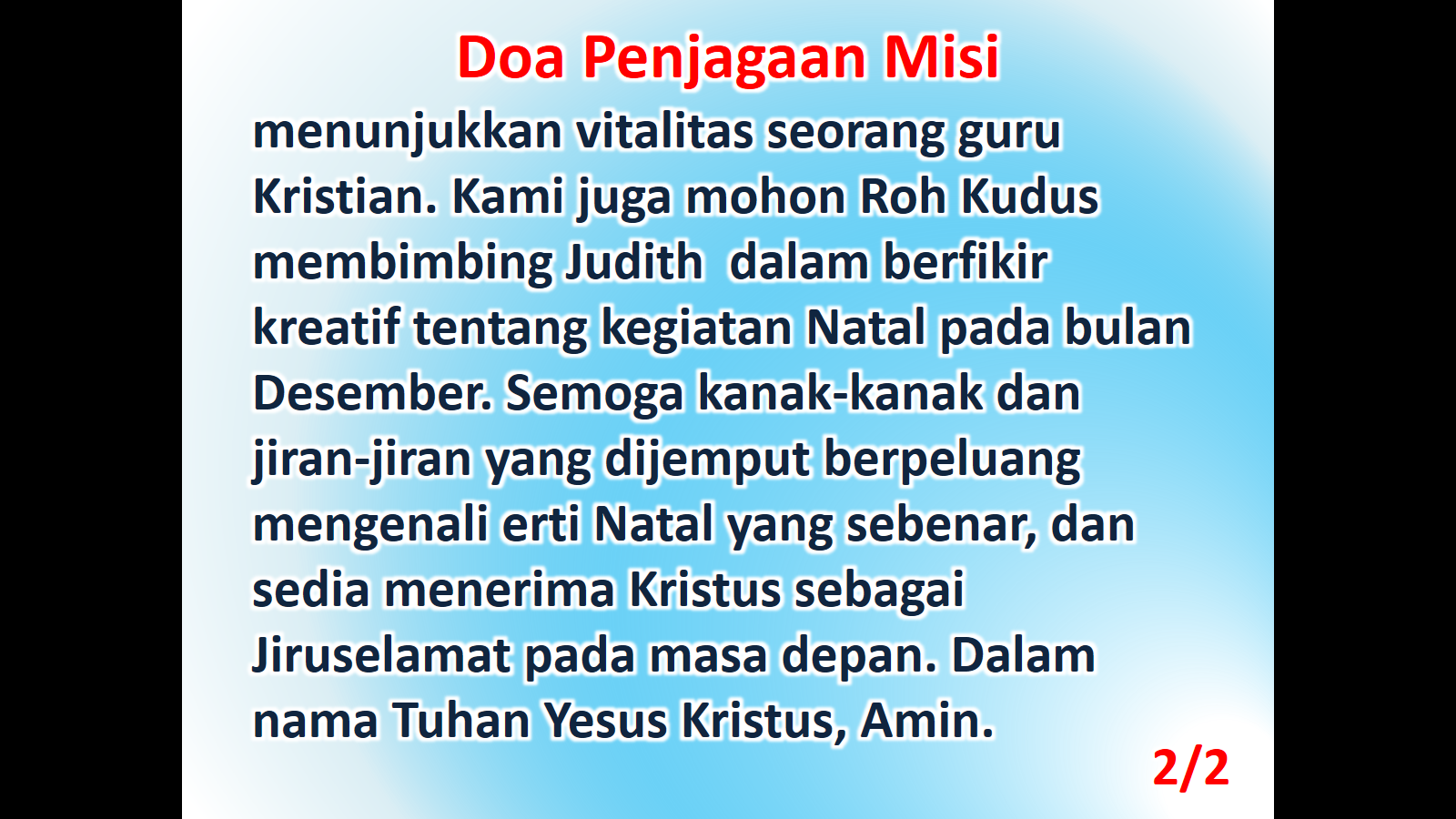